BISTABILI
Milan Korać, dipl.ing.

Visoka škola za primijenjeno računarstvo
Zagreb
Zimski semestar 2015.
Ishodi 1.MI
2
Ishodi 1.MI
3
Sadržaj predavanja
pojam bistabila
osnovni bistabil
sinkroni bistabil 
tipovi bistabila 
poboljšanje upravljanja 
karakteristični dinamički parametri
4
Bistabili
Kombinacijski sklopovi nemaju svojstvo pamćenja
Izlaz postoji samo kad i ulaz
Da bi logički sklop mogao pamtiti ulaznu vrijednost varijable mora imati logičku povratnu vezu
Najjednostavniji sklop koji ima dva stabilna stanja je bistabil
Osnovni sklop bistabila: dva invertora u povratnoj vezi
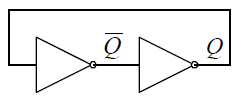 5
Bistabil
unakrsno povezana pojačala: multivibratori
bistabilni multivibrator (bistabil): obje veze istosmjerne
6
Monostabil
monostabilni multivibrator (monostabil): jedna veza istosmjerna, druga izmjenična (kapacitivna) 	jedno kvazistabilno stanje: 	traje konačno dugo
7
Astabil
astabilni multivibrator (astabil): obje veze izmjenične 	dva kvazistabilna stanja
8
Što su bistabili?
sekvencijski sklopovi (engl. sequential circuits): digitalni sklopovi koji imaju sposobnost pamćenja 
izlaz je funkcija: 
trenutnog stanja ulaza ~ trenutno narinute pobude 
trenutnog unutarnjeg stanja sklopa ~ postoji memorija
9
Što je bistabil?
struktura sekvencijskih sklopova:
kombinacijski dio (KS)
memorija (M) ~obično memorijski elementi koji pamte binarne vrijednosti: moraju imati dva stabilna stanja
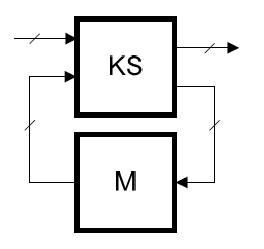 10
Što je bistabil?
memorijski element = bistabil(engl. flip-flop) ~
karakteristični digitalni sklop: ostaje u jednom od dva moguća stanja i bez djelovanja vanjske pobude 
stanja su stabilna ~ posebna struktura sklopa: unakrsno povezivanje invertora (sklopki) ~ multivibrator
logički i električki (naponski!) stabilno
11
Što je bistabil?
karakteristični digitalni sklop koji ostaje u jednom od dva moguća stanja i bez djelovanja neke vanjske pobude:  
 dva stabilna stanja  "bistabil" [flip-flop] 
 omogućeno posebnom strukturom sklopa:unakrsno povezivanje invertora

12
Sklop bistabila s bipolarnim tranzistorima
13
Sklop bistabila s bipolarnim tranzistorima
Invertore čine sklopke s bipolarnim tranzistorima
T1 u zasićenju   Q’=Uc=0,2V (0), na bazu T2 i drži ga zatvorenim 
Izlaz  Q = Ucc (logička 1)  preko RB drži T1 u zasićenju
Drugo moguće stabilno stanje T2  u zasićenju, T1 isključen
Ta stabilna stanje se ne mogu promijeniti bez vanjske pobude
14
Promjena stanja bistabila
promjena stanja bistabila ~ okidanje impulsom ("okidni" impuls) 
samo iniciranje promjene stanja ~ T koji vodi (zasićenje!) dovesti u aktivno područje
dalje "regenerativna" povratna veza
15
Promjena stanja bistabila
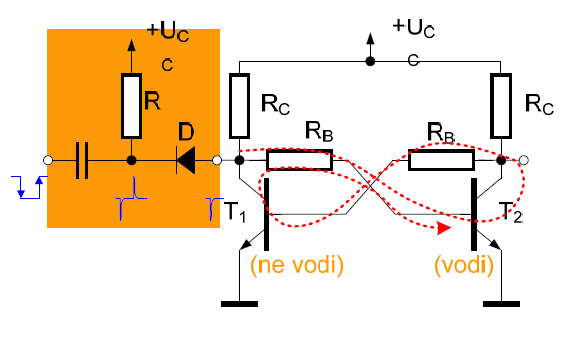 16
Promjena stanja bistabila
Promjena stanja bistabila: okidanje kratkim impulsom ("okidni" impuls) 
samo iniciranje promjene stanja: Tr koji vodi (zasićenje!) dovesti u aktivno područje
dalje regenerativna povratna veza
17
Promjena stanja bistabila
npr. izvedba tranzistorskim sklopkama: 
pozitivni impuls  na B Tr koji ne vodi 
negativni impuls  na B Tr koji vodi (obično preko C onog drugog)
18
Prijenosna karakteristika bistabila
Točke A i C stabilne
Točka B – mala impulsna promjena ulaza izaziva nestabilnost
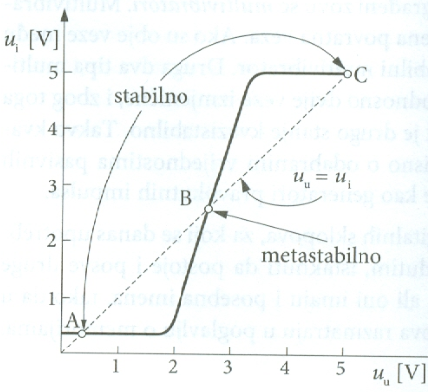 19
Promjena stanja bistabila
Bistabil mijenja stanje pod utjecajem vanjske električne pobude
U realnim uvjetima treba osigurati okidne impulse odgovarajuće amplitude i trajanja
Signal povratne veze ima isti polaritet kao i početna pobuda – pozitivna povratna veza
Postoji i pojačanje u petlji povratne veze
Regenerativna povratna veza
20
Promjena stanja bistabila
Kad povratna veza ne bi bila regenartivna sklop ne bi imao dva stabilna stanja
Da bi bistabil mogao poslužiti kao koristan sklop, mora postojati mogućnost vanjskog utjecaja
Upisivanje informacije u bistabil obavlja se načelno tako da se izvana dovodi impuls
Impuls se dovodi na ulaz RC mreže (dva naponska šiljka suprotnog polariteta (deriviranje impulsa)
21
Promjena stanja bistabila
Pozitivni naponski šiljak dovodi se preko diode na bazu tranzistora
Ulazni se impuls naziva okidni impuls
Promjena iz jednog stabilnog stanja u drugo naziva se okidanje bistabila
22
Prikaz procesa okidanja bistabila
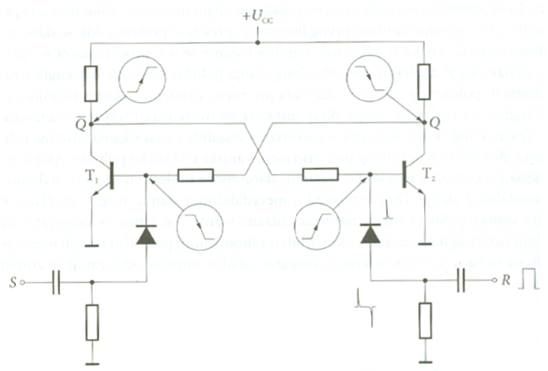 23
Prikaz procesa okidanja bistabila
Početak: T1 u zasićenju, T2 isključen (Q=1)
Impuls na ulaz RC mreže – generiraju se dva naponska šiljka suprotnog polariteta
Pozitivni naponski šiljak na B T2
Ulazni impuls – okidni impuls 
Ako T2 isključen-okidni impuls ga aktivira
Negativni skok na kolektoru – na bazi T1 (preko R) i isključuje T1
T1 isključen, T2 u zasićenju (Q=0)
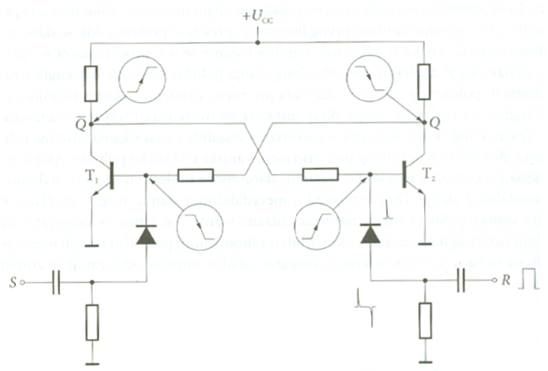 24
Bistabil
Simbol bistabila: 
izlazi su komplementarni: 
ulazi: S [set]:		postavljanje     Q = 1R [reset]:	"brisanje"!        Q = 0
25
Bistabil
Djelovanje impulsa na jednostavni SR bistabil
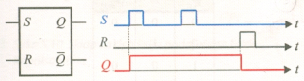 26
Osnovni bistabil
bistabil ostvaren logičkim sklopovima:
osnovni spoj bistabila:  električka ali i "logička" povratna veza
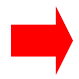 27
Osnovni bistabil
Izvedba sklopki (invertora) univerzalnim funkcijama: sklopovi NI i NILI

                                                    
te druge dvije izvedbe omogućuju da se upravljanje izvede na drugi način
bistabil izveden NI odnosno NILI sklopovima: osnovni bistabil [latch]
28
Bistabil ostvaren logičkim sklopovima
Osnovni bistabil ostvaren logičkim sklopovima NI:
29
Bistabil ostvaren logičkim sklopovima
Osnovni bistabil ostvaren logičkim sklopovima NILI: 

                                           





okidanje bistabila (radi promjene stanja): druge kombinacije 1 i 0 na ulazima
30
Bistabil ostvaren NI sklopovima
Analiza osnovnog bistabila ostvarenog NI sklopovima:
                        	   : tablica (promjene) stanja 
identifikacija ulaza:


simbol:  
terminologija: 
osnovni bistabil ~ "zasun" [latch]  podatak ostaje pohranjen u sklopu
31
Bistabil ostvaren NI sklopovima
Analiza osnovnog bistabila ostvarenog NI sklopovima:
 komentar: pobuda XY = 00 je zabranjena
Q= Q’ = 1 za X= Y = 0 proturječi definiciji izlaza bistabila




nesimetrija sklopa/pobude:  nije jasno u kojem će stanju  ostati bistabil po "otpuštanju"  ulaza
32
Bistabil ostvaren NILI sklopovima
Osnovni bistabil ostvaren NILI sklopovima:
                                                     sažeta tablica stanja: 





simbol:
33
Bistabil ostvaren NI sklopovima
Analiza promjene stanja osnovnog bistabila: 
bistabil ostvaren NI sklopovima:

uzeti u obzir stvarne sklopove: td
34
Bistabil
analiza promjene stanja osnovnog bistabila: 





sklop je osjetljiv na trajanje pobude (okidnog impulsa): t > 2.td
35
Bistabil
Svojstva osnovnog bistabila: 
 mijenja stanje u skladu s pobudom:   (transparentan za ulaze)
trenutno ( 2td) reagira na pobudu:    promjena stanja dešava se nezavisno od       sustavskog nadzora (tj. zajedničkih sinkronizacijskih impulsa) 
nezgodno: hazard može prouzrokovati neželjenu promjenu stanja
36
Bistabil
hazard može prouzrokovati neželjenu promjenu stanja 
primjer: protufazna pobuda ulaza Spočetno: A = 1, B = 0  	S = 0				R = 0				Q = 0promjena:	A: 1 0 	S = 0 		B: 0 1 		Qn+1 = Qn = 0 
ako promjena A kasni za promjenom B:  hazard: nakratko S = AB = 1  Qn+1 = 1
37
Sinkroni bistabil
asinkroni i sinkroni bistabili
Asinkroni bistabil - reagira na promjenu impulsa čim se pojavi na ulazu u sklop, što daje pogrešan rezultat kada se ulazni impulsi ne dovodu istovremeno na ulaz
Sinkroni bistabil (verzija asinkronog) koji ima dodatni ulaz (CLK, eng. clock) na koji se dovode sinkronizacijski impulsi konstantne frekvencije tako da bistabil mijenja stanje na promjenu okidnog impulsa
38
Sinkroni bistabil
rješenje problema moguće pojave hazarda zbog transparentnosti ulaza osnovnog bistabila:
dozvoliti upis u bistabil samo u određenim trenucima vremena:  izbjeći efekte prijelazne pojave 
upravljanje radom bistabila - sinkronizacija
39
Sinkroni bistabil
sinkronizacija okidanja bistabila: 	sinkronizacijski impulsi (impulsi takta) 	CP [Clock Pulses] na poseban ulaz bistabila: 	sinkroni bistabil
promjena stanja bistabila u sinkronizaciji s CP: jedino za CP = 1
 invertiranje ulaza:
40
Sinkronizacija okidanja bistabila
konceptualno: diskretizacija vremena 
(bitno!) olakšava razmatranje sekvencijskih sklopova: sekvencijski se problem svodi na kombinacijski
obično se razmatra prijelaz iz n-tog u (n+1) stanje: prije, odnosno poslije, nailaska impulsa CP
simbol(i):
41
Bistabil
Dodavanje asinkronih ulaza: 	na osnovni bistabil, zaobiđena mreža 	za upravljanje: direktni ulazi (Sd, Cd)  
aktivni s 0
dominiraju nad sinkronim ulazima (S, R) 
mogući problem: za vrijeme CP aktivna pobuda preko sinkronih i asinkronih ulaza:  hazard?
42
Bistabil
Djelovanje impulsa na jednostavni SR bistabil
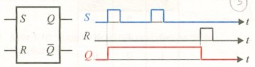 Djelovanje impulsa na upravljani SR bistabil
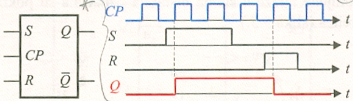 43
Tipovi bistabila
Tipovi bistabila: SR, JK, D, T
Tipovi bistabila: definicije
 tablica (promjene) stanja 
 jednadžba (promjene) stanja, karakteristična jednadžba

 uzbudna tablica: ulazi = f(promjena_stanja) 
 dijagram stanja:  grafički prikaz tablice stanja
čvor  stanje
strelica  prijelaz
44
Tipovi bistabila
SR bistabil ~ osnovna funkcionalnost 
JK bistabil ~ proširena funkcionalnost: "univerzalni" bistabil 
T bistabil ~(samo) promjena stanja 
D bistabil ~(samo) pamćenje 1 bita informacije
45
SR bistabil
Tablica stanja:		sažeta tablica
Dijagram stanja
SR  Bistabil
Tablica uzbude
Jednadžba stanja:
47
SR  Bistabil
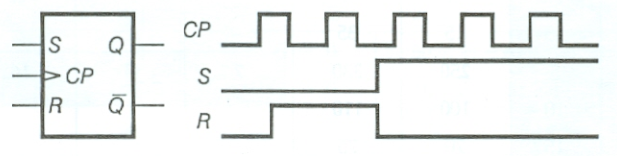 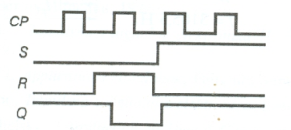 48
JK Bistabil
posebna povratna veza na SR bistabil 	propuštanje "vanjskih" ulaza tako da nema 			zabranjene kombinacije ulaza: 
 za JK = 11 bistabil mijenja stanje [toggle] 
 JK bistabil: neka vrsta "univerzalnog" bistabila
Sažeta tablica:
49
JK Bistabil
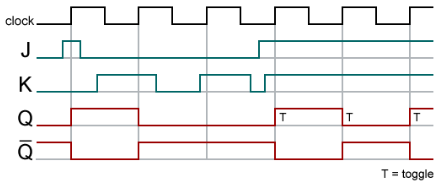 50
JK bistabil
Tablica stanja
Tablica uzbude:
51
JK bistabil – izvedba NI sklopovima
JK bistabil: izvedba NI sklopovima 	povratna veza na ulaznu mrežu za upravljanje
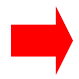 problemi kad CP = 1 "traje predugo "
52
JK bistabil izveden NI sklopovima
JK bistabil izveden NI sklopovima: moguće osciliranje izlaza  dva suprotstavljena zahtjeva
 CP "dovoljno dug" da bistabil promijeni stanje
 CP "dovoljno kratak" da bistabil ne zaoscilira 
 moguća rješenja:
 odgovarajuća kašnjenja u petlje povratne veze 
 poboljšati upravljanje djelovanjem na CP
53
T  bistabil
samo mijenja stanje [toggle]
 tipična primjena: brojanje impulsa ( brojila)
 jednostavno se dobiva iz JK bistabila
					                       tablica stanja:
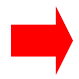 Sažeta tablica stanja:
54
Qn
Qn+1
T
0
0
0
0
1
1
1
0
1
1
1
0
T bistabil
Tablica uzbude
0       1
T
Qn
Sažeta tablica stanja:
0

1
55
D  bistabil
Dijagram stanja
D bistabil:  kasni [delay] za 1 x CP
 "pamti" podatak narinut na ulazu
 primjena: pohranjivanje podataka ( registri!)
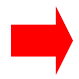 56
D  bistabil
D
0       1
Qn
0
1
57
57
Bistabili - Poboljšanje upravljanja
rekapitulacija problema vezanih za upravljanje bistabila: za CP = 1 sinkroni se bistabil ponaša kao "asinkroni"
transparentnost za ulaze: 
stanje nakon prestanka CP ?
posebno JK bistabil: osciliranje izlaza 
rješenje: djelovati na CP
poboljšanje upravljanja razinom CP 
upravljanje bistabila bridom CP
58
Bistabili - Poboljšanje upravljanja
Razinom okidani bistabil (latch) - daje odziv na svojim izlazima kod promjene ulazne razine
Bridom okidani bistabil (flip-flop) daje odziv na ulazne promjene samo u vremenskim trenucima promjene ulaznog signala, signala takta
Bridom okinuti bistabil uzima uzorke signala s ulaza samo na bridovima signala takta 
Izlazi se mijenjaju samo kao rezultat pojave brida signala takta
59
Dvostruki bistabil
Upravljanje razinom CP: "dvostruki" bistabil 	[master-slave flip-flop] 
princip rada:


CP nije aktivan: glavni i pomoćni bistabil povezani 
CP aktivan: u glavni bistabil se upisuje novi sadržaj
CP ponovno neaktivan: sadržaj glavnog se prenosi u pomoćni bistabil = stanje na izlazima bistabila
60
Dvostruki  bistabil
Dvostruki bistabil [master-slave flip-flop]:
Objašnjenje rada: 
t1:CP izlazi iz područja 0: 	prekid veze G i P
t2:CP ulazi u područje 1: 	uspostavljanje veze ulaza i G, 	upis podataka u G
t3:CP izlazi iz područja 1: 	prekid veze ulaza i G 
t4:CP ulazi u područje 0: 	uspostavljanje veze G i P, 	upis podatka iz G u P 
stvarno onemogućeno osciliranje
Dvostruki  bistabil
dvostruki bistabil [master-slave flip-flop]: blok-simbol 
komentar izvedbe:
dva bistabila umjesto jednog! 
brzina rada je manja
sklop je i dalje osjetljiv na promjene ulaza ( hazard) za vrijeme CP = 1
potrebno ograničiti mogućnost upisa
riješen problem osciliranja
62
Bridom okidani bistabil
Bridom okidani bistabil: upravljanje bridom CP:  [edge-triggered flip-flop]
eliminiranje transparentnosti za trajanja impulsa CP
osnovna ideja: na jedan od bridova impulsa CP generirati kratki impuls koji će propustiti ulaze
više mogućih izvedbi 
korištenje mreže CR
korištenje kašnjenja u logičkim sklopovima 
kombiniranje više osnovnih bistabila
63
Bridom okidani bistabil
Bridom okidani bistabil [edge-triggered flip-flop] korištenjem mreže CR: 
princip: deriviranje impulsa CP
nije prikladan za integriranu izvedbu
64
Bridom okidani bistabil
bridom okidani bistabil [edge-triggered flip-flop] korištenjem kašnjenja u logičkim sklopovima (~ hazard):
Na rastući brid impulsa CP generira se impuls trajanja td
65
Sklop za detekciju brida
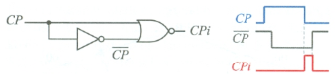 Sklop za detekciju padajućeg brida




Sklop za detekciju rastućeg brida
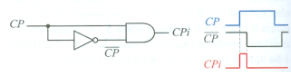 66
JK Bistabil
Blok-simbol: 				



	             			stari
				 	i
Okidanje 			novi
negativnim bridom	simbol
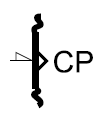 67
Djelovanje impulsa na upravljani SR bistabil
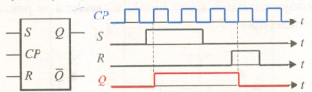 68
Djelovanje impulsa na bridom upravljane SR bistabile
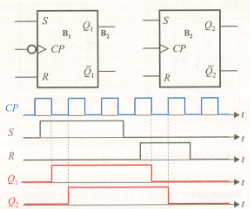 69
Logička shema bridom upravljanog SR-bistabila
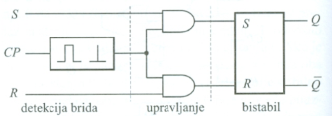 70
Logička shema bridom upravljanog JK-bistabila
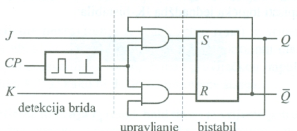 71
Sklop za detekciju brida
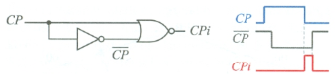 Sklop za detekciju padajućeg brida




Sklop za detekciju rastućeg brida
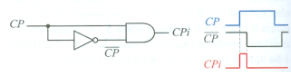 72
Parametri bistabila
Karakteristični dinamički parametri bistabila:
maksimalna frekvencija, fmax: najveća frekvencija CP, a da bistabil sigurno mijenja stanje kad to ulazi zahtijevaju 
vrijeme kašnjenja, td: interval od djelotvorne promjene na ulazu (asinkrono: Sd, Cd; sinkrono: CP) do promjene na izlazu češće:	vrijeme proleta (propagacije): 	posebno      0  1, 1  0
73
Parametri bistabila
vrijeme postavljanja, tset up: minimalno vrijeme održavanja podatka na sinkronim ulazima prije djelotvorne promjene CP a da bistabil sigurno prihvati podatak
vrijeme otpuštanja (oslobađanja), trelease: maksimalno vrijeme održavanja podatka na sinkronim ulazima, a da ga bistabil sigurno ne prihvati 
vrijeme pridržavanja, thold: minimalno vrijeme održavanja podatka na sinkronim ulazima nakon djelotvorne promjene CP; potrebno kod nekih izvedbi bistabila
74
Bistabil - primjer
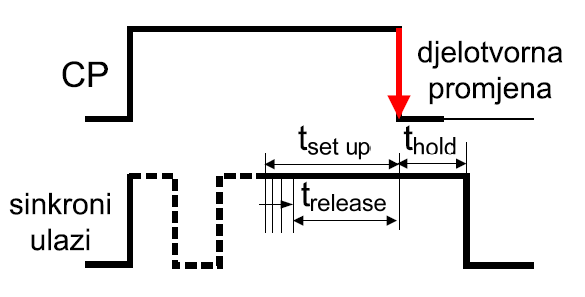 definicija tset up,trelease,thold: 




primjer: tipični parametri za TTL bistabile serije 74 (tPLH i tPHLza sinkrone ulaze)
75
Upravljivi bistabil
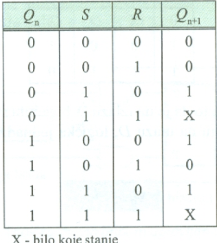 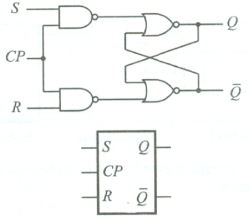 76
76
D-bistabil
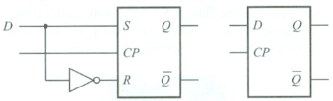 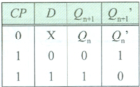 Qn+1 = D
77
Djelovanje impulsa na bridom upravljane SR bistabile
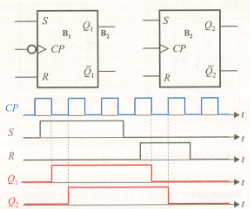 78
Tablica stanja i simbol rastućim bridom okidanog SR bistabila
Tablica stanja i simbol padajućim bridom okidanog SR bistabila
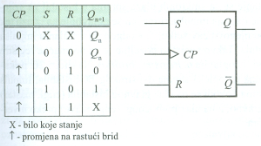 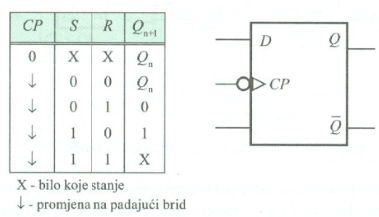 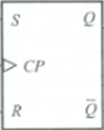 79
Tablica stanja i simbol rastućim bridom okidanog D bistabila
Tablica stanja i simbol padajućim bridom okidanog D bistabila
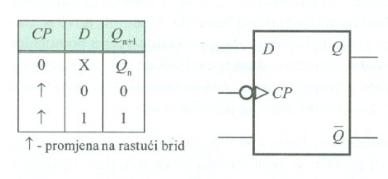 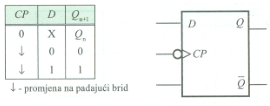 80
Dvostruki bistabil
Logička shema dvostrukog JK-bistabila
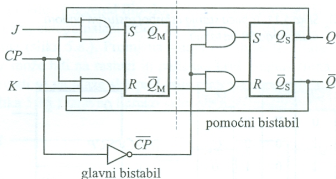 81
Logička shema bridom upravljanog JK-bistabila
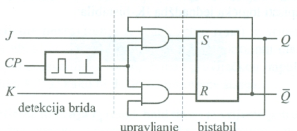 82
SR bistabili
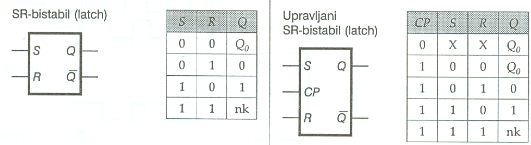 83
SR bistabili
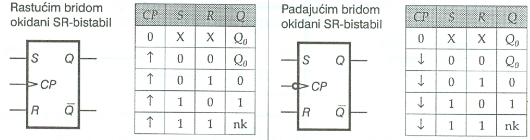 84
SR bistabili
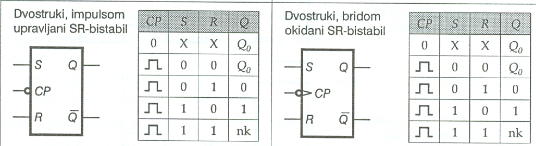 85
JK  bistabil
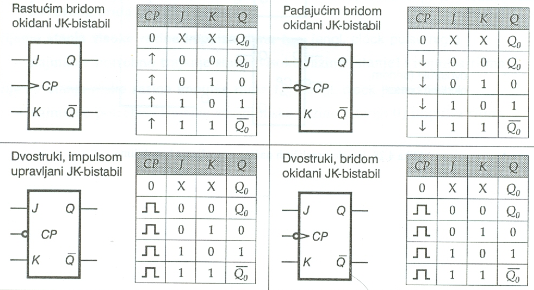 86
D bistabili
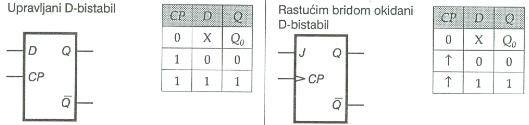 87
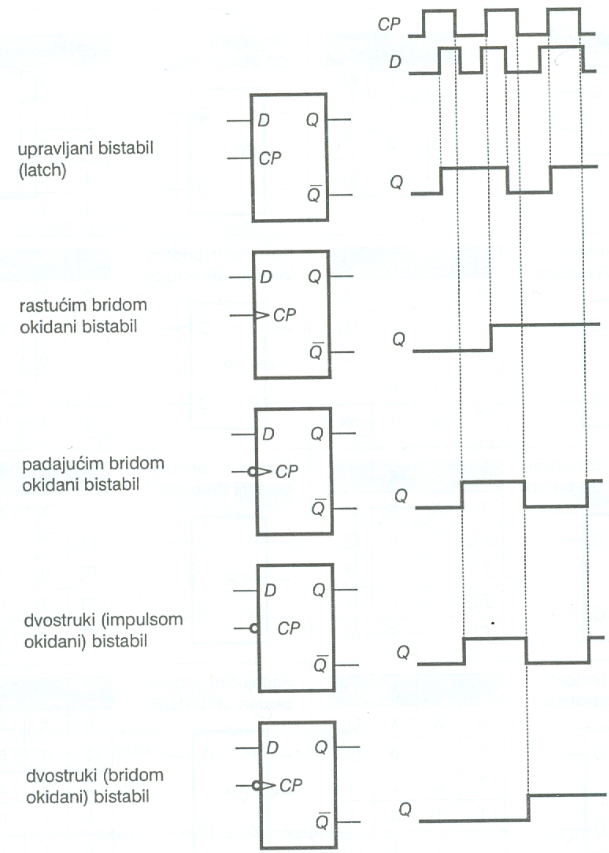 Pregled različitih načina upravljanja bistabila
88
Primjer: JK bistabil    Početno stanje Q=1
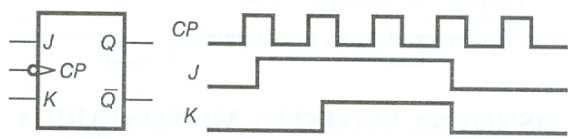 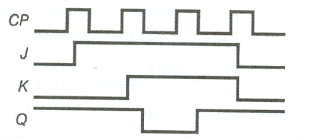 89
Primjer: JK bistabil    Početno stanje Q=0
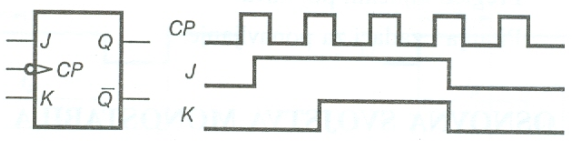 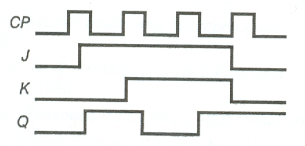 90
Primjer: JK bistabil    Početno stanje Q=1
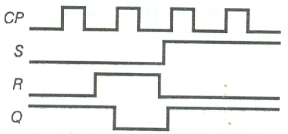 91
LITERATURA:
Uroš Peruško: Digitalni sustavi
Str. 165-199
92